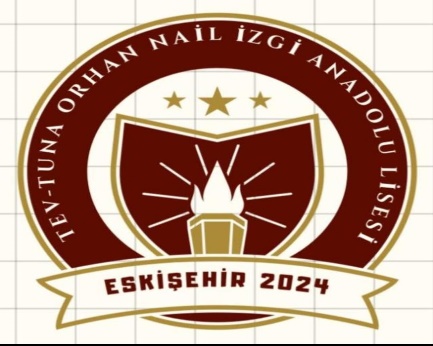 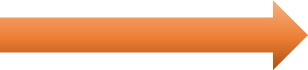 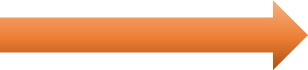 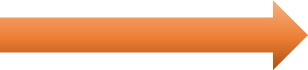 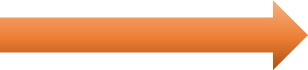 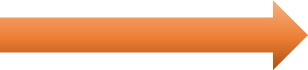 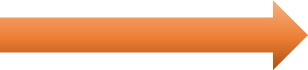 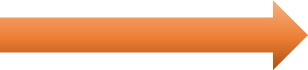 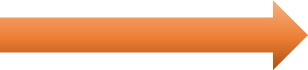 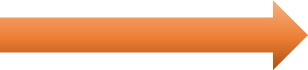 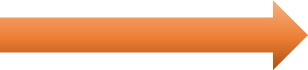 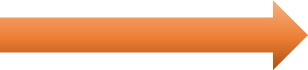 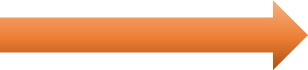 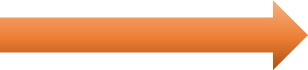 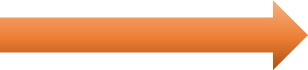 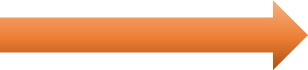 OKUL REHBERLİK SERVİSİ
Psikolojik Danışmanlar
**Dilaver TURAN
**Hilal GELEGEN
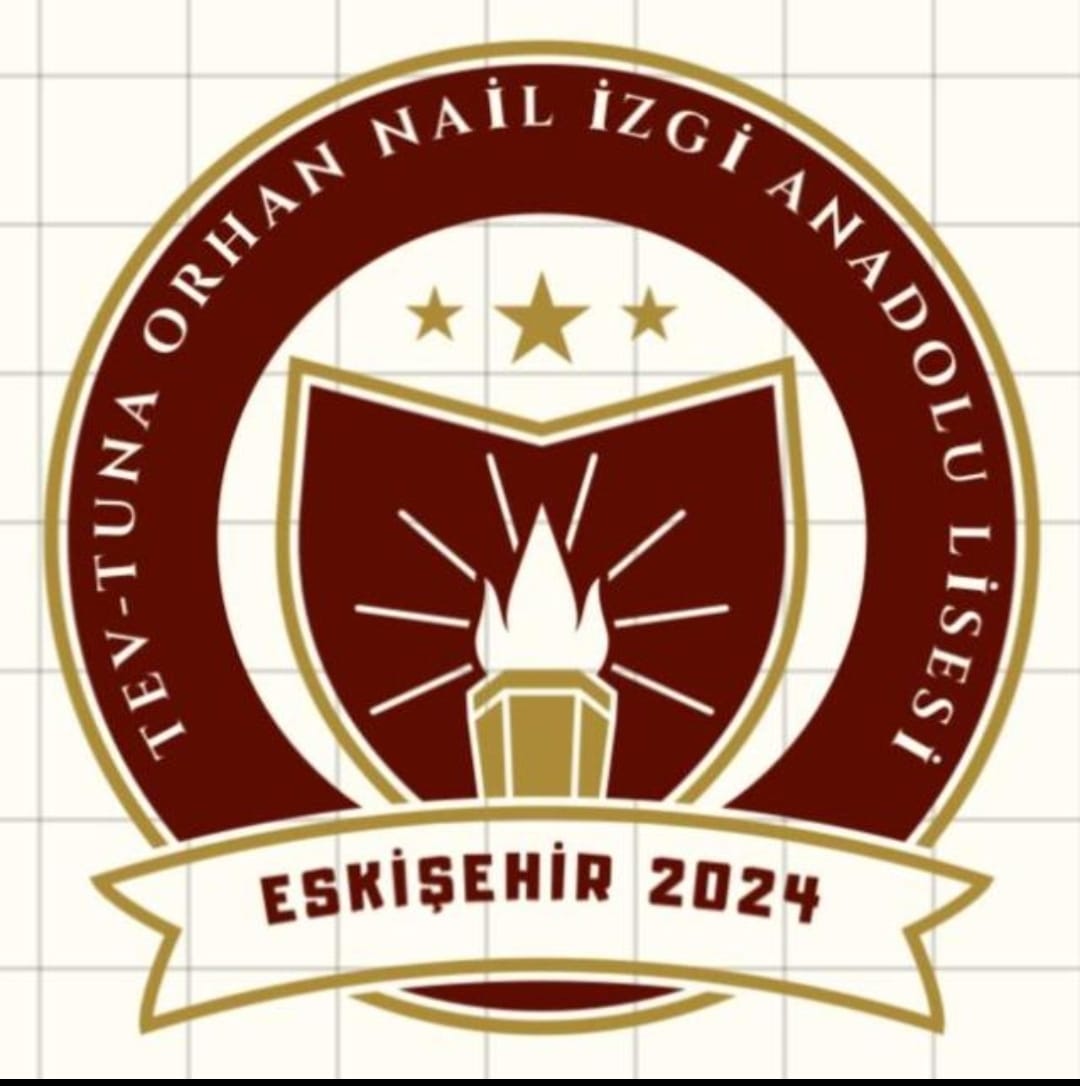